pH متر
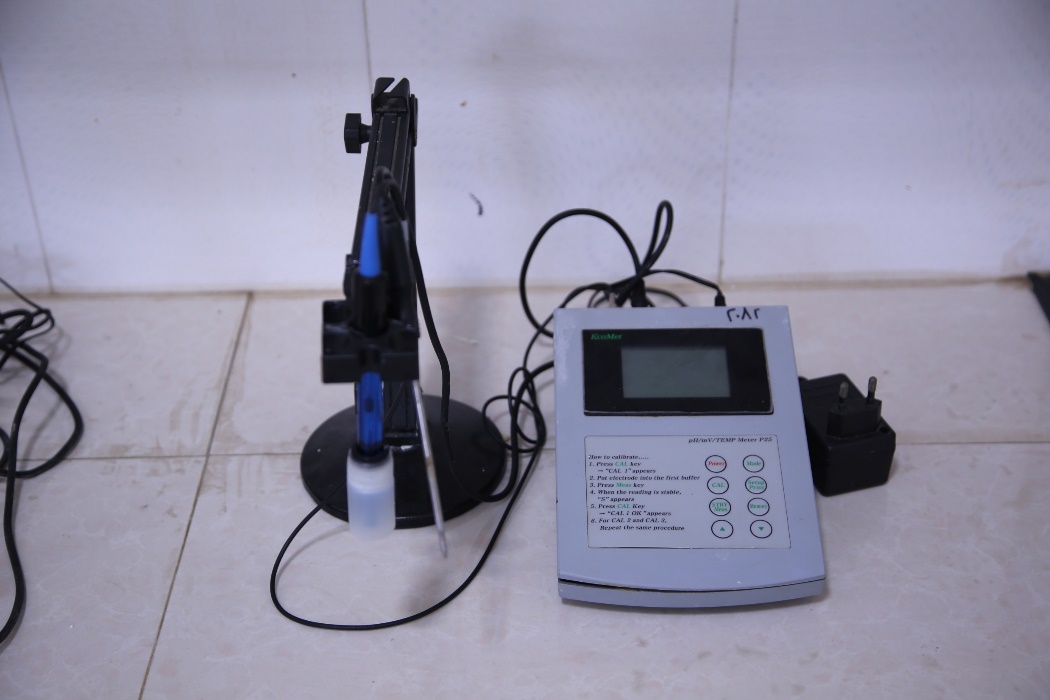 EC متر
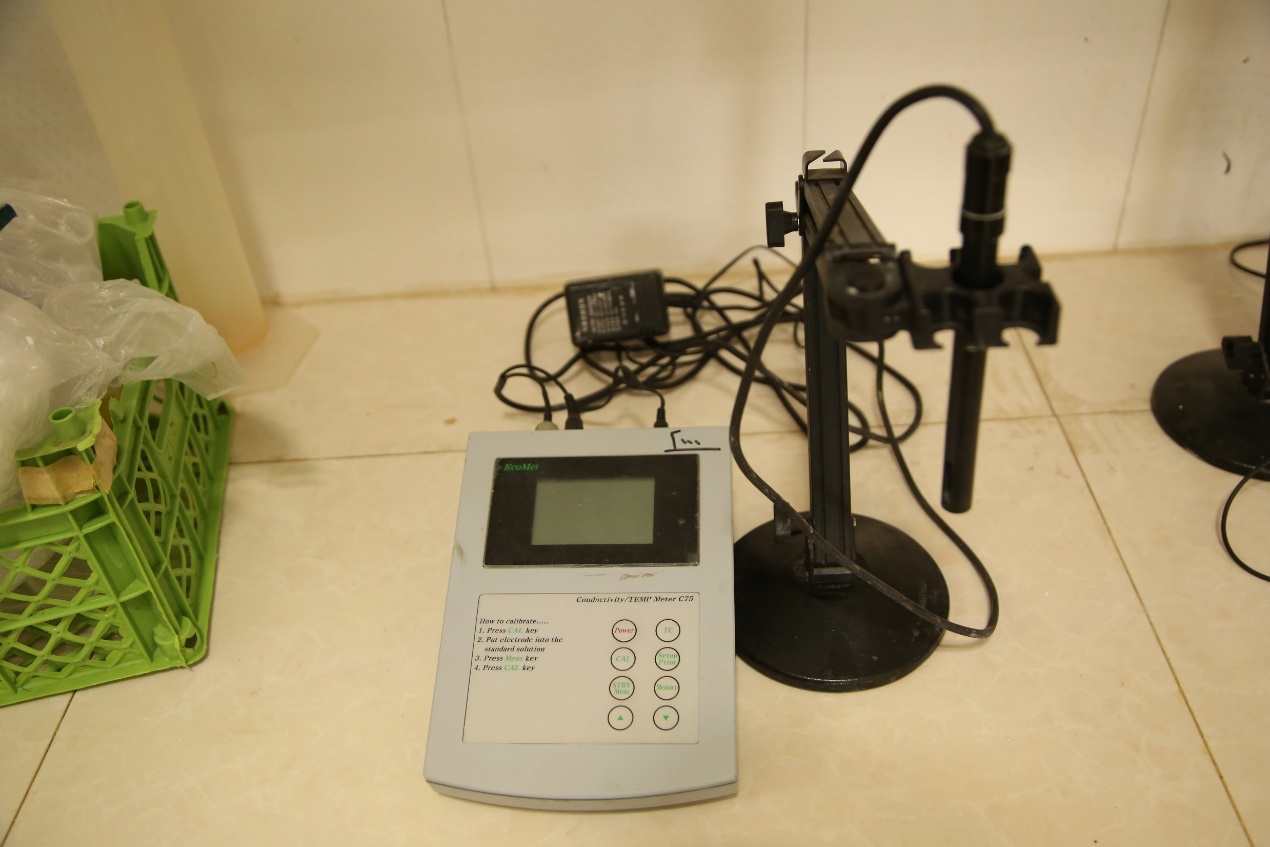 شیکر صفحه‌ای
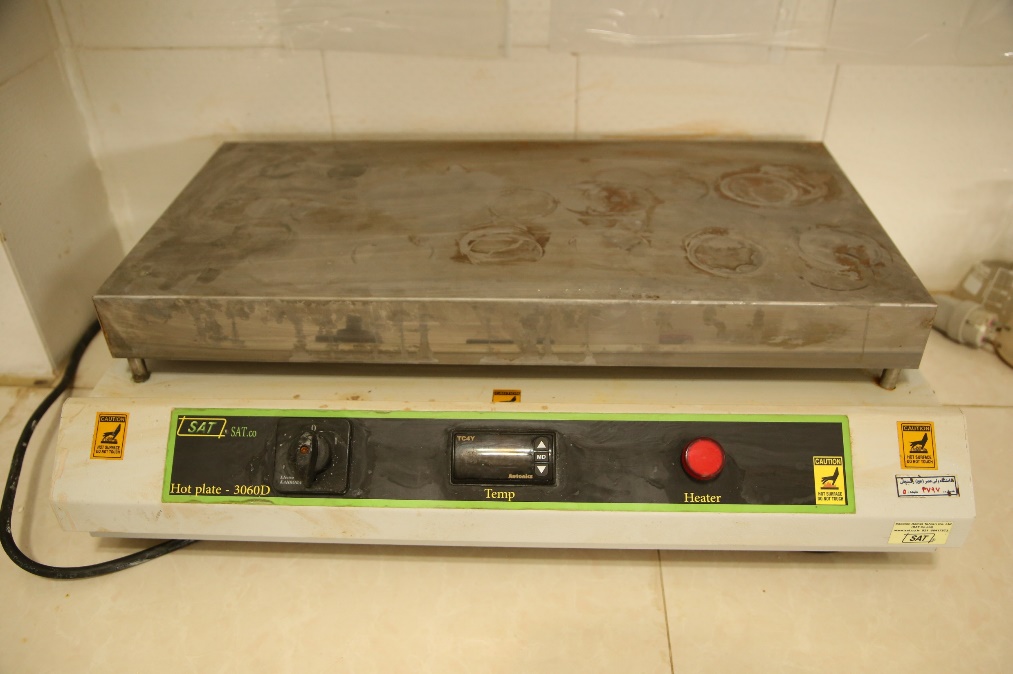 فلیم فتومتری
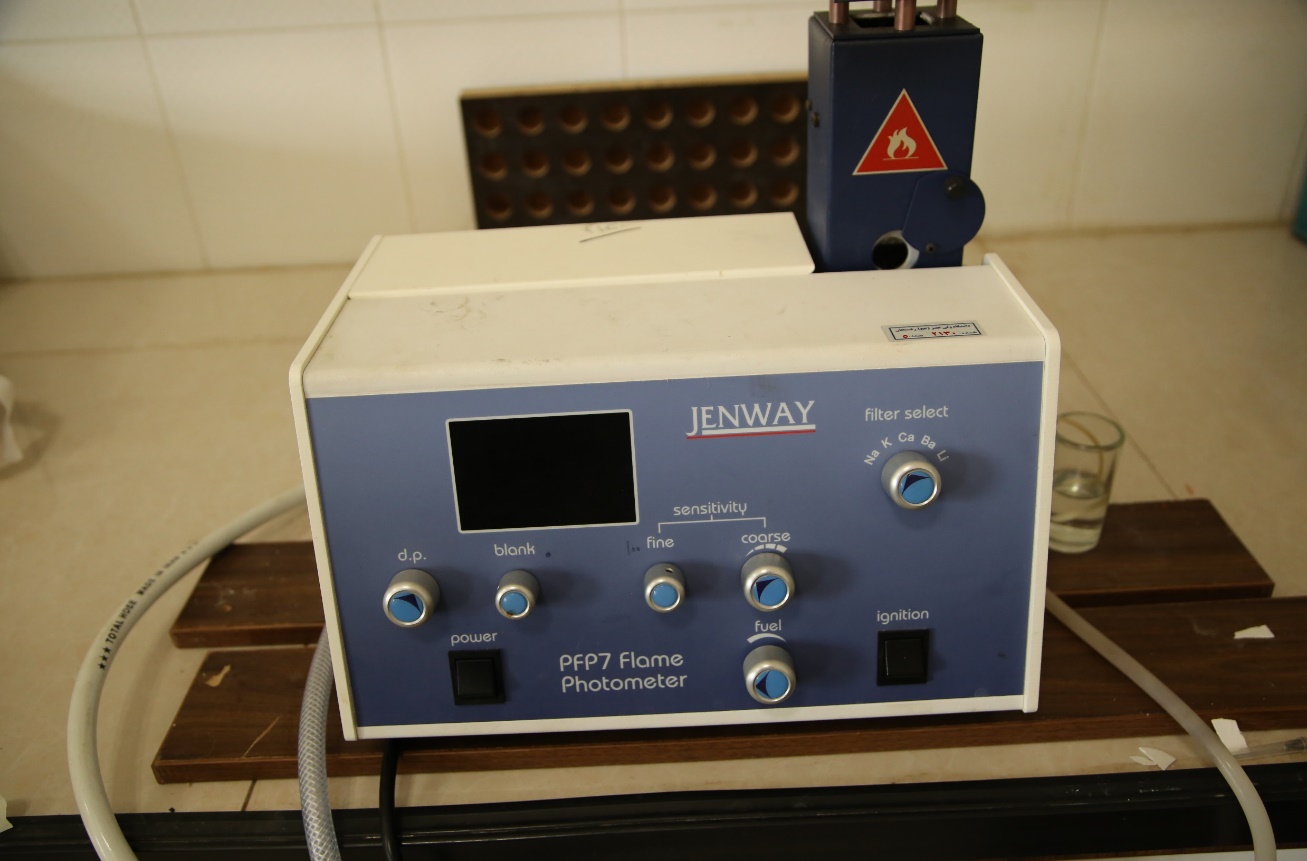 حمام آب گرم (بن ماری)
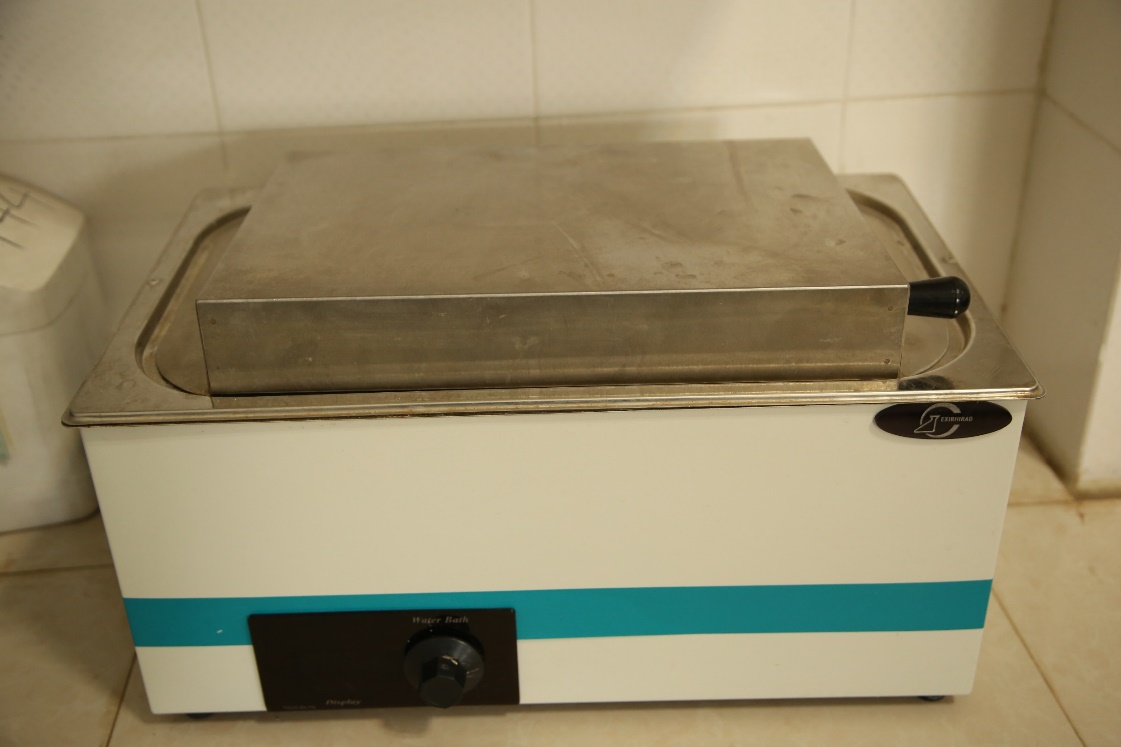 اسپکتروفتومتری
سانتریفیوژ
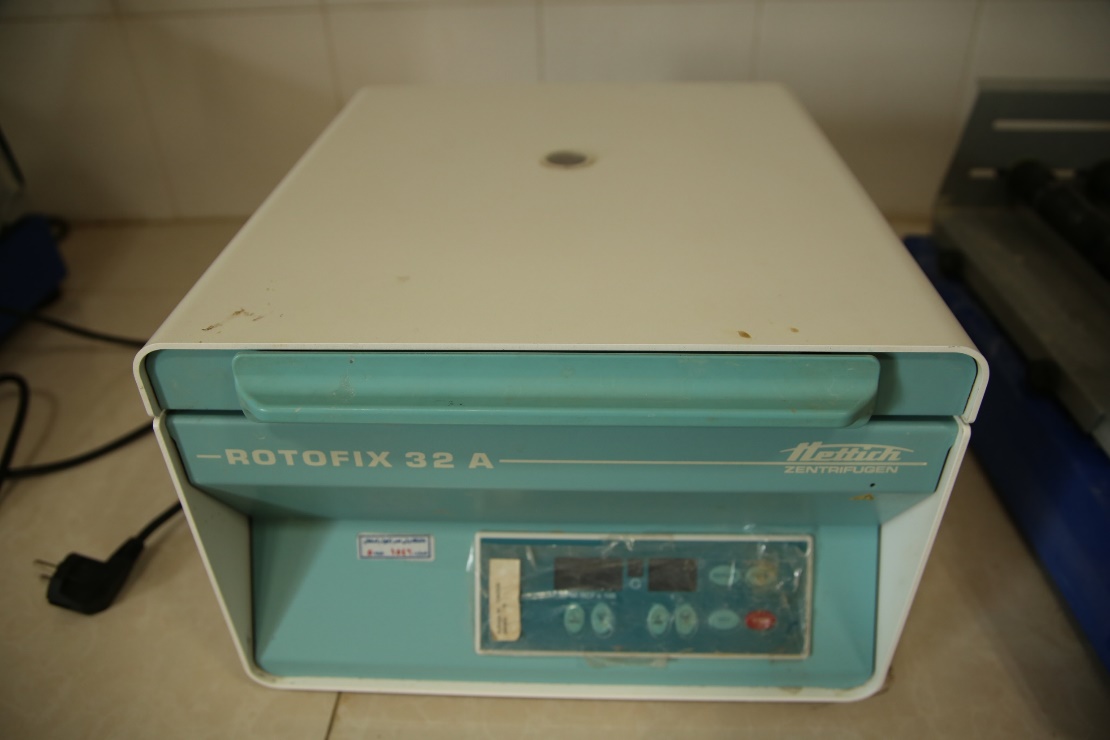 هموژنایزر
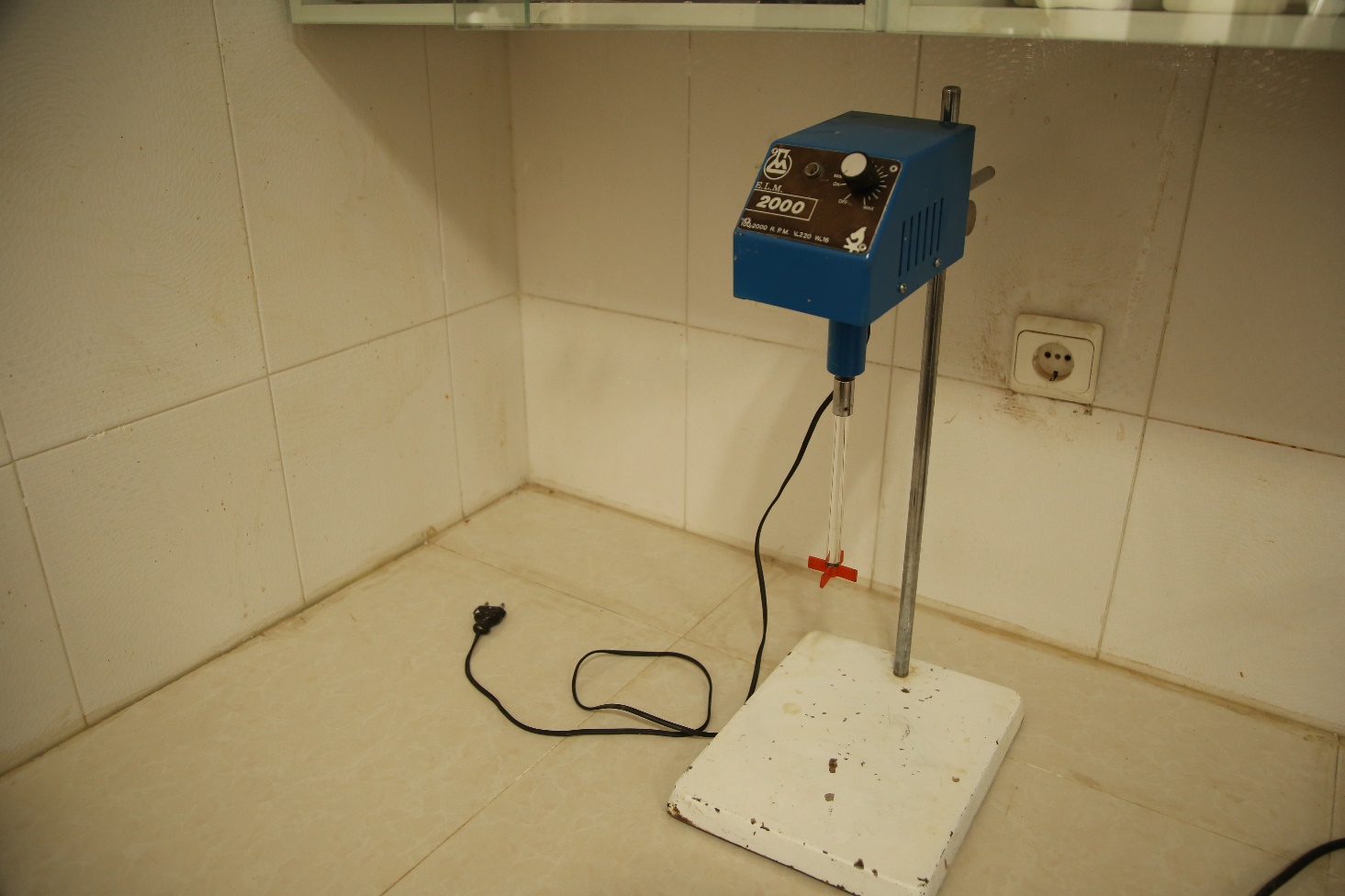 آسیاب گلوله ای
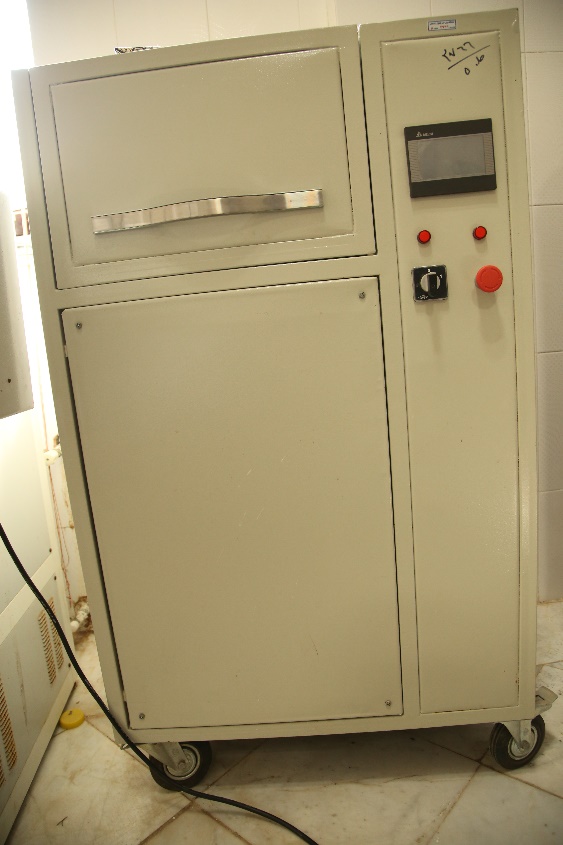 آون
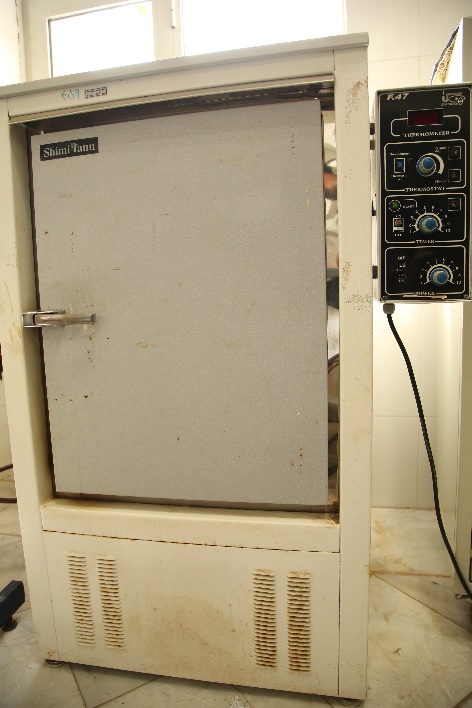